IN5050:Programming heterogeneous multi-core processors
(M-)JPEGParts of the code explained…
January 27, 2020
Why ?
Hmmmm… IN5050 is about programming heterogeneous multi-core processors.

Why video coding?
We want to look at parallelism that is required for everyday tasks…
According to Cisco in 2016, Internet video will in 2017 globally …
have a compound annual growth rate of 30%
reach 62.7 Exabytes per month with 69% of Internet traffic
have 2 trillion minutes (5 million years) of video content crossing the Internet each month. That's 914,100 minutes of video every second streamed or downloaded …

Many of the video codec applications are time-critical
A codec can become memory-bound, CPU-bound, IO-bound
     opportunities for both data and execution parallelism AND real-world relevant(Today, we define a video as a sequence of still images – (M)JPEG, more next time)
Data Compression
The human eye
is good at seeing small differences in brightness over a large area 
not so good at distinguishing the exact strength of a high frequency brightness variation
 can reduce the amount of information in the high frequency components
Data Compression
Alternative description of data requiring less storage and bandwidth
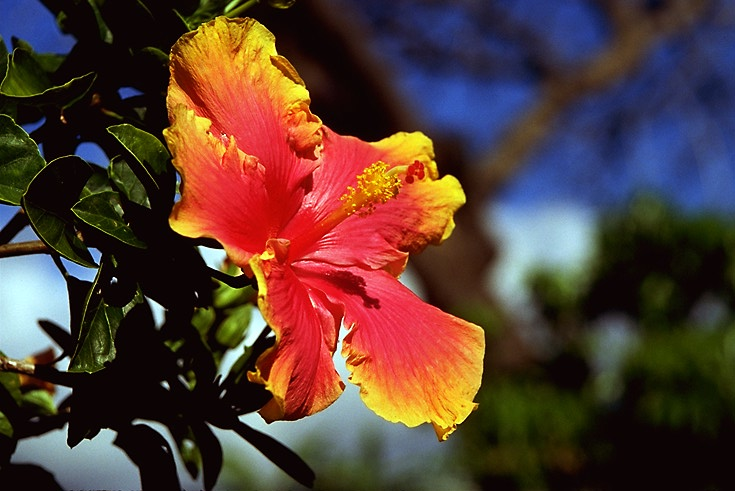 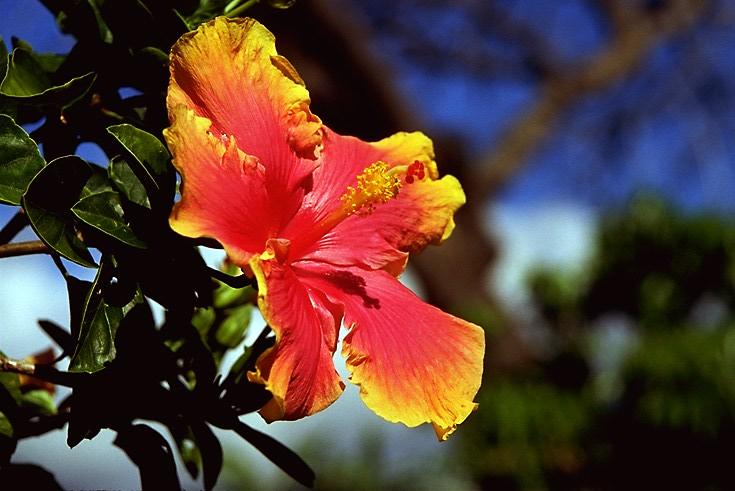 Uncompressed: 1 Mbyte
Compressed (JPEG): 50 Kbyte (20:1)
... while, for example, a 20 Megapixel camera creates 6016 x 4000 images,
in 8-bit RGB that makes more than 72 uncompressed Mbytes per image
1 - Split each picture in 8x8 blocks
Each sub-picture is divided into 8x8 blocks, number depends on resolution
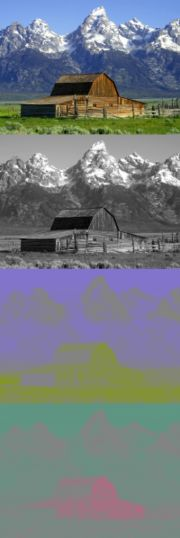 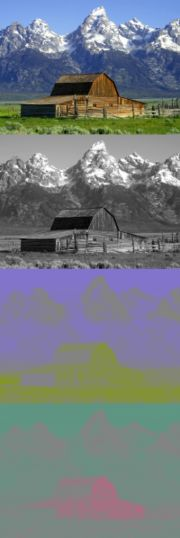 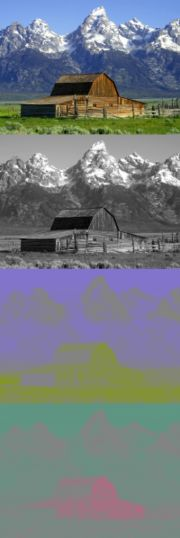 2 - Discrete cosine transform (DCT)
Each 8×8 block is converted to a frequency-domain representation, using a normalized, two-dimensional DCT
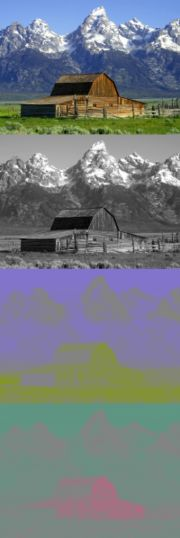 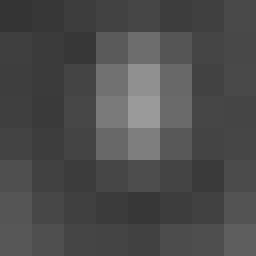 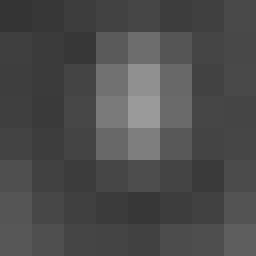 2 - Discrete cosine transform (DCT)
Each 8×8 block is converted to a frequency-domain representation, using a normalized, two-dimensional DCT
each pixel is represented by a [0, 255]-value
each pixel is transformed to a [-128, 127]-value
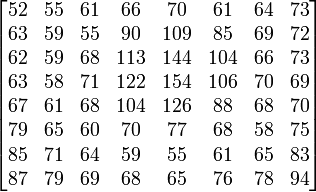 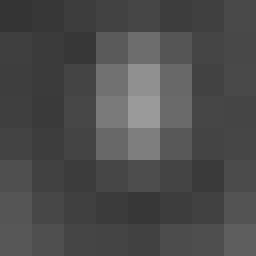 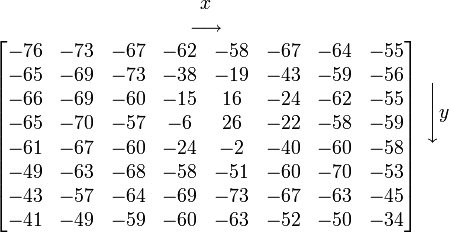 2 - Discrete cosine transform (DCT)
Each 8×8 block is converted to a frequency-domain representation, using a normalized, two-dimensional DCT
two-dimensional DCT:
Gu,v is the DCT at coordinates (u,v)
u is the horizontal spatial frequency [0,8>
v is the vertical spatial frequency [0,8>
gx,y is the pixel value at coordinates (x,y)
α is a normalizing function:
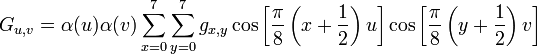 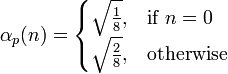 Note the rather large value of the top-left corner (DC coefficient).  The remaining 63 are AC coefficients. The advantage of the DCT is its tendency to aggregate most of the signal in one corner of  the result, as may be seen above.
Compression possible: the following quantization step accentuates this effect while simultaneously reducing the overall size of the DCT coefficients
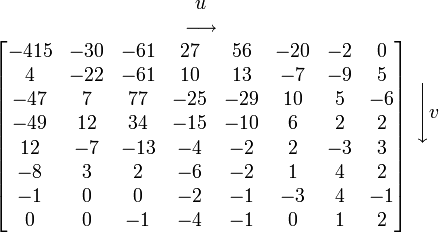 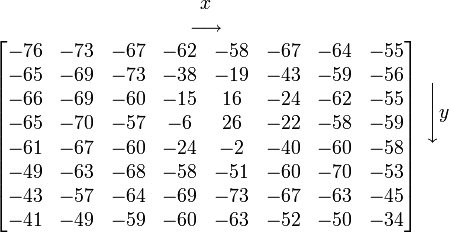 3 - Quantization
The human eye
is good at seeing small differences in brightness over a large area 
not so good at distinguishing the exact strength of a high frequency brightness variation
can reduce the amount of information in the high frequency components
simply dividing each component in the frequency domain by a known  constant for that component, and then rounding to the nearest integer:
	where Qj,k is a quantization matrix, e.g., for JPEG
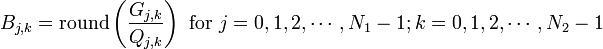 G0,0 = -415
= -25.9375000000  ≈ -26
Q0,0 = 16
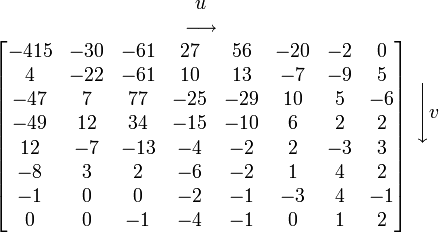 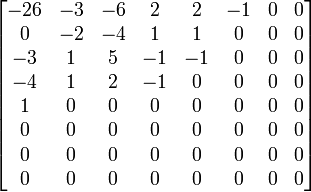 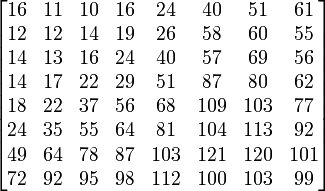 4 - Lossless compression
The resulting data for all 8×8 blocks is further compressed with a loss-less algorithm:
organizing numbers in a zigzag pattern:
-26,  -3,  0,  -3,  -2,  -6,  2,  -4,  1,  -4,  1,  1,  5,  1,  2,  -1,  1,  -1,  2,  0,  0,  0,  0,  0, -1,  -1,  0 ,  0,  0,  0,  0,  0,  0,  0,  0, … , 0,  0
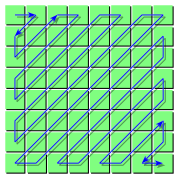 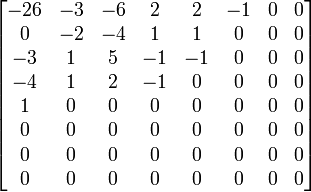 Compress using for example run-length or Huffman coding
JPEG Encoder Overview
Prepare
(RGB2YUV)
Fn
(current)
DCT
Quant
Entropy coding
Encoding:
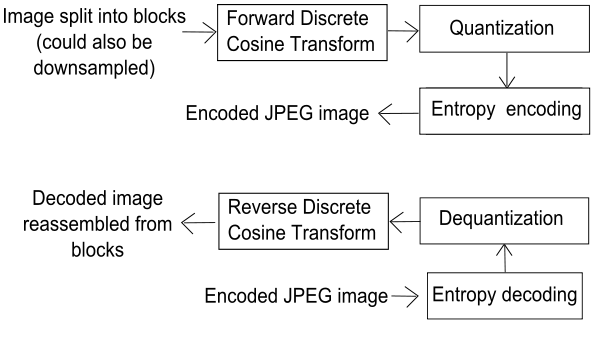 DCT / Quantization
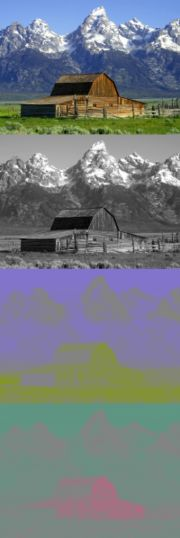 // Make 8x8 block of the entire picture
for(y = 0; y < height; y += 8)
    {
        for(x = 0; x < width; x += 8)
        {
            …
            //Loop through all elements of the block
            for(u = 0; u < 8; ++u)
            {
                for(v = 0; v < 8; ++v)
                {
                    for(j = 0; j < jj; ++j)  // Inner DCT
                        for(i = 0; i < ii; ++i)
                        {   // Inner sum of DCT
                            float coeff = in_data[(y+j)*width+(x+i)] - 128.0f;
                            dct += coeff * (float) (cos(…) * cos(…));
                        }


                    float a1 = !u ? ISQRT2 : 1.0f;  float a2 = !v ? ISQRT2 : 1.0f;
                    /* Scale according to normalizing function */
                    dct *= a1*a2/4.0f;

                    /* Quantization */
                    out_data[…] = (int16_t)(floor(0.5f + dct / (float)(quanti […])));
                }
            }
        }
    }
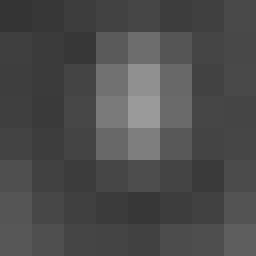 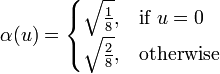 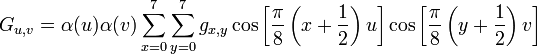 gx,y = pixel(x,y) - 128;
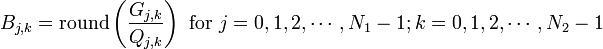 DCT / Quantization
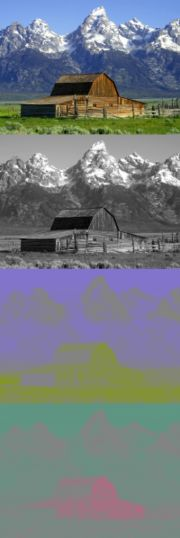 // Make 8x8 block of the entire picture
for(y = 0; y < height; y += 8)
    {
        for(x = 0; x < width; x += 8)
        {
            …
            //Loop through all elements of the block
            for(u = 0; u < 8; ++u)
            {
                for(v = 0; v < 8; ++v)
                {
                    for(j = 0; j < jj; ++j)  // Inner DCT
                        for(i = 0; i < ii; ++i)
                        {   // Inner sum of DCT
                            float coeff = in_data[(y+j)*width+(x+i)] - 128.0f;
                            dct += coeff * (float) (cos(…) * cos(…));
                        }


                    float a1 = !u ? ISQRT2 : 1.0f;  float a2 = !v ? ISQRT2 : 1.0f;
                    /* Scale according to normalizing function */
                    dct *= a1*a2/4.0f;

                    /* Quantization */
                    out_data[…] = (int16_t)(floor(0.5f + dct / (float)(quanti […])));
                }
            }
        }
    }
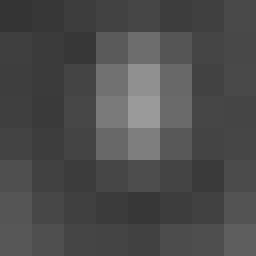 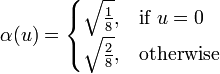 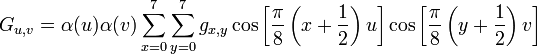 gx,y = pixel(x,y) - 128;
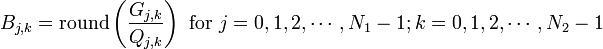 Zigzag
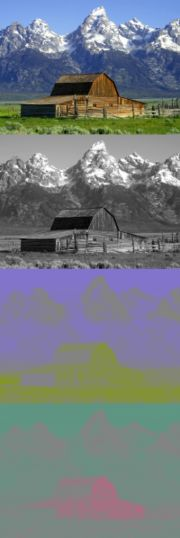 static uint8_t zigzag_U[64] =
{
  0,
  1, 0,
  0, 1, 2,
  3, 2, 1, 0,
  0, 1, 2, 3, 4,
  5, 4, 3, 2, 1, 0,
  0, 1, 2, 3, 4, 5, 6,
  7, 6, 5, 4, 3, 2, 1, 0,
  1, 2, 3, 4, 5, 6, 7,
  7, 6, 5, 4, 3, 2,
  3, 4, 5, 6, 7,
  7, 6, 5, 4,
  5, 6, 7,
  7, 6,
  7,
};
static uint8_t zigzag_V[64] =
{
  0,
  0, 1,
  2, 1, 0,
  0, 1, 2, 3,
  4, 3, 2, 1, 0,
  0, 1, 2, 3, 4, 5,
  6, 5, 4, 3, 2, 1, 0,
  0, 1, 2, 3, 4, 5, 6, 7,
  7, 6, 5, 4, 3, 2, 1,
  2, 3, 4, 5, 6, 7,
  7, 6, 5, 4, 3,
  4, 5, 6, 7,
  7, 6, 5,
  6, 7,
  7,
};
voffset
uoffset
width = (padded) width of image
u
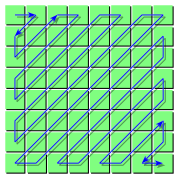 v
…
for (zigzag = 0; zigzag < 64; zigzag++)
{
        uint8_t u = zigzag_U[zigzag];
        uint8_t v = zigzag_V[zigzag];
        block[zigzag] = in_data[(voffset+v)*width+(uoffset+u)];
}
…
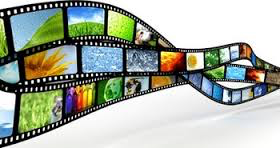 (M-)JPEG SSE / AVX examples
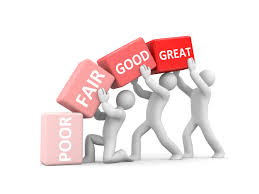 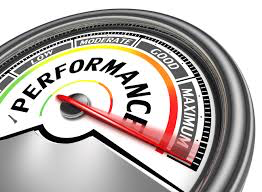 Optimizing DCT
v-ph-dct
// Make 8x8 block of the entire picture
for(y = 0; y < height; y += 8)
    {
        for(x = 0; x < width; x += 8)
        {
            …
            //Loop through all elements of the block
            for(u = 0; u < 8; ++u)
            {
                for(v = 0; v < 8; ++v)
                {
                    for(j = 0; j < jj; ++j)  // Inner DCT
                        for(i = 0; i < ii; ++i)
                        {   // Inner sum of DCT
                            float coeff = in_data[(y+j)*width+(x+i)] - 128.0f;
                            dct += coeff * (float) (cos(…) * cos(…));
                        }


                    float a1 = !u ? ISQRT2 : 1.0f;  float a2 = !v ? ISQRT2 : 1.0f;
                    /* Scale according to normalizing function */
                    dct *= a1*a2/4.0f;

                    /* Quantization */
                   
                }
            }
        }
    }
DCT – Approach 1 – normalization table
v-ph-dct
// Make 8x8 block of the entire picture
for(y = 0; y < height; y += 8)
    {
        for(x = 0; x < width; x += 8)
        {
            …
            //Loop through all elements of the block
            for(u = 0; u < 8; ++u)
            {
                for(v = 0; v < 8; ++v)
                {
                    for(j = 0; j < jj; ++j)  // Inner DCT
                        for(i = 0; i < ii; ++i)
                        {   // Inner sum of DCT
                            float coeff = in_data[(y+j)*width+(x+i)] - 128.0f;
                            dct += coeff * (float) (cos(…) * cos(…));
                        }


                    float a1 = !u ? ISQRT2 : 1.0f;  float a2 = !v ? ISQRT2 : 1.0f;
                    /* Scale according to normalizing function */
                    dct *= a1*a2/4.0f;

                    /* Quantization */
                   
                }
            }
        }
    }
/* Scale according to normalizing function */
dct *= dct_norm_table[u][v];
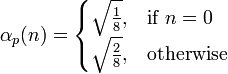 DCT – Approach 2 – cosine table
v-ph-dct
// Make 8x8 block of the entire picture
for(y = 0; y < height; y += 8)
    {
        for(x = 0; x < width; x += 8)
        {
            …
            //Loop through all elements of the block
            for(u = 0; u < 8; ++u)
            {
                for(v = 0; v < 8; ++v)
                {
                    for(j = 0; j < jj; ++j)  // Inner DCT
                        for(i = 0; i < ii; ++i)
                        {   // Inner sum of DCT
                            float coeff = in_data[(y+j)*width+(x+i)] - 128.0f;
                            dct += coeff * (float) (cos(…) * cos(…));
                        }


                    /* Scale according to normalizing function */
                    dct *= dct_norm_table[u][v];

                    /* Quantization */
                   
                }
            }
        }
    }
dct += coeff * costable[i][u] * costable[j][v];
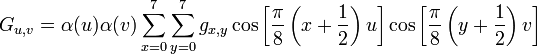 C(x,u) = cos((2*x+1)*u*PI/16.0f);
DCT – Approach 3 – SSE entire row
v-ph-dct
// Make 8x8 block of the entire picture
for(y = 0; y < height; y += 8)
    {
        for(x = 0; x < width; x += 8)
        {
            …
            //Loop through all elements of the block
            for(u = 0; u < 8; ++u)
            {
                for(v = 0; v < 8; ++v)
                {
                    for(j = 0; j < jj; ++j)  // Inner DCT
                        for(i = 0; i < ii; ++i)
                        {   // Inner sum of DCT
                            float coeff = in_data[(y+j)*width+(x+i)] - 128.0f;
                            dct += coeff * costable[i][u] * costable[j][v];
                        }


                    /* Scale according to normalizing function */
                    dct *= dct_norm_table[u][v];

                    /* Quantization */
                   
                }
            }
        }
    }
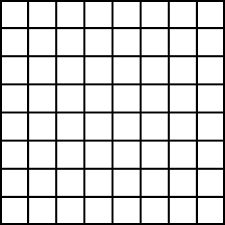 dct += a0+a1+a2+a3+b0+b1+b2+b3
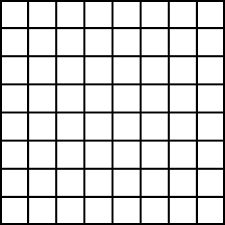 -128, *cos, *cos
-128, *cos, *cos
dct += a0+a1+a2+a3+b0+b1+b2+b3
dct += a0+a1+a2+a3+b0+b1+b2+b3
dct += a0+a1+a2+a3+b0+b1+b2+b3
dct += a0+a1+a2+a3+b0+b1+b2+b3
dct += a0+a1+a2+a3+b0+b1+b2+b3
dct += a0+a1+a2+a3+b0+b1+b2+b3
dct += a0+a1+a2+a3+b0+b1+b2+b3
DCT – Approach 4 – AVX entire row
v-ph-dct-avx
// Make 8x8 block of the entire picture
for(y = 0; y < height; y += 8)
    {
        for(x = 0; x < width; x += 8)
        {
            …
            //Loop through all elements of the block
            for(u = 0; u < 8; ++u)
            {
                for(v = 0; v < 8; ++v)
                {
                    for(j = 0; j < jj; ++j)  // Inner DCT
                        for(i = 0; i < ii; ++i)
                        {   // Inner sum of DCT
                            float coeff = in_data[(y+j)*width+(x+i)] - 128.0f;
                            dct += coeff * costable[i][u] * costable[j][v];
                        }


                    /* Scale according to normalizing function */
                    dct *= dct_norm_table[u][v];

                    /* Quantization */
                   
                }
            }
        }
    }
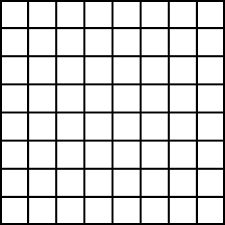 dct += a0+a1+a2+a3+b0+b1+b2+b3
dct += a0+a1+a2+a3+a4+a5+a6+a7
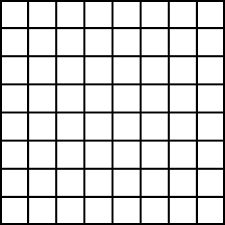 …
…
…
…
…
…
…
v-ph-dct2-avx
DCT – Approach 5 – AVX entire row, add
// Make 8x8 block of the entire picture
for(y = 0; y < height; y += 8)
    {
        for(x = 0; x < width; x += 8)
        {
            …
            //Loop through all elements of the block
            for(u = 0; u < 8; ++u)
            {
                for(v = 0; v < 8; ++v)
                {
                    for(j = 0; j < jj; ++j)  // Inner DCT
                        for(i = 0; i < ii; ++i)
                        {   // Inner sum of DCT
                            float coeff = in_data[(y+j)*width+(x+i)] - 128.0f;
                            dct += coeff * costable[i][u] * costable[j][v];
                        }


                    /* Scale according to normalizing function */
                    dct *= dct_norm_table[u][v];

                    /* Quantization */
                   
                }
            }
        }
    }
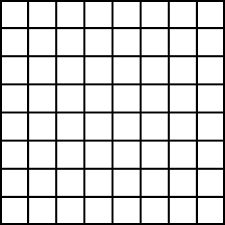 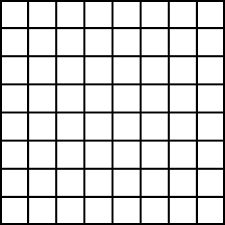 dct += a0+a1+a2+a3+a4+a5+a6+a7
dct_vec += [a0,a1,a2,a3,a4,a5,a6,a7]
dct += a0+a1+a2+a3+a4+a5+a6+a7
dct_vec += [a0,a1,a2,a3,a4,a5,a6,a7]
dct += a0+a1+a2+a3+a4+a5+a6+a7
dct_vec += [a0,a1,a2,a3,a4,a5,a6,a7]
dct += a0+a1+a2+a3+a4+a5+a6+a7
dct_vec += [a0,a1,a2,a3,a4,a5,a6,a7]
dct += a0+a1+a2+a3+a4+a5+a6+a7
dct_vec += [a0,a1,a2,a3,a4,a5,a6,a7]
dct += a0+a1+a2+a3+a4+a5+a6+a7
dct_vec += [a0,a1,a2,a3,a4,a5,a6,a7]
dct += a0+a1+a2+a3+a4+a5+a6+a7
dct_vec += [a0,a1,a2,a3,a4,a5,a6,a7]
dct += a0+a1+a2+a3+a4+a5+a6+a7
dct_vec += [a0,a1,a2,a3,a4,a5,a6,a7]
dct += dct_vec[0]+dct_vec[0]+…+dct_vec[7]
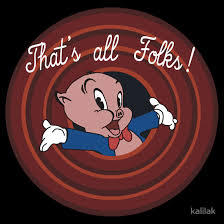